Вусныя практыкаванні
357 х 49 – 49 х 257       Е
85 х 99                           Ь
25 х 75 х 4                     П 
35 + 35 + 35 +35           Т
21 + 21 + 21 + 21 + 21  У
2 х 2 х 2 х 2 х 2 х 2        С
5 х 5 х 5                         Н
64  140  105  7500  4900  125  8415
С      Т       У       П         Е         Н       Ь
1. Праверце ці правільна растаўлены дзеянні:

			           508*609 – (22313+345):69

			           34*45 + 56 - 78*356:56*4 
2. Як можна запісаць суму:

				5 + 5 + 5 + 5
3. Як можна запісаць здабытак:
				5 ∙ 5 ∙ 5 ∙ 5
2
1
3
4
4
6
5
2
3
1
= ?
= 5∙4
= ?
400 гадоў назад французскі матэматык Рэне Дэкарт прапанаваў такі спосаб запісу здабытку некалькіх аднолькавых множнікаў
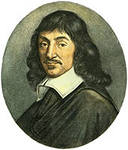 5 · 5 · 5 · 5 = 54
Запіс 54  чытаюць «пять у чацвертай ступені»
Ступень ліку.Квадрат і куб ліку
Настаўнік: Т.С. Гарашчук
Паказчык ступені
4
5
Выраз 5 4  называюць ступенню
Аснова  ступені
2   х  2   х   2   х   2  х   2
 1            2           3           4            5
5
2
= 32
2 – аснова ступені
5 – паказчык ступені
25 - ступень
Прачытайце выразы, назавіце аснову і паказчык ступені:
               67, 123, 311, 85, 12, 72, 93
2 7
=128
2 х 2 х 2 х 2 х 2 х 2 х 2
Як можна запісаць ступені у выглядзе здабытку?
54
65
78
54 =5·5·5·5
65 =6·6·6·6·6
78 =7·7·7·7·7·7·7·7
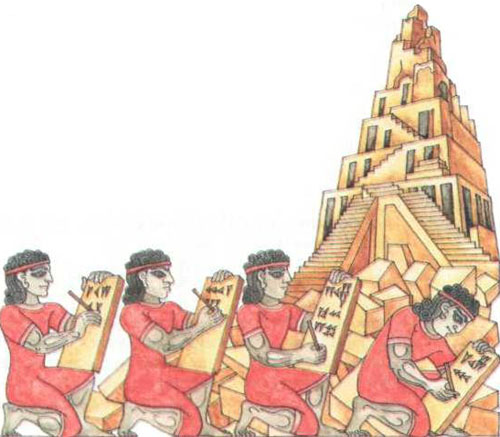 У старажытным Вавілоне для вылічэння людзі складалі табліцы квадратаў и кубаў лікаў.
Квадрат ліку: здабытак двух роўных множнікаў
Табліца квадратаў першых 10 натуральных лікаў
 62 = 6 . 6
Табліца натуральных лікаў
Куб ліку: здабытак трох аднолькавых множнікаў.
Кубы натуральных лікаў  63 = 6 . 6 . 6
Квадраты натуральных лікаў
Кубы натуральных лікаў  63 = 6 . 6 . 6
Знайдзіце значэнні ступеней, карыстуючыся табліцамі:
122,  162,  182,  112,  202,  63,  93,  23,  83.
Уласцівасці ступеней
Першая ступень любога ліку роўная самому ліку:


Другая ступень ліку называецца «квадратам»:


Трэцяя ступень называецца «кубам»:
Чаму «квадрат» і «куб»?
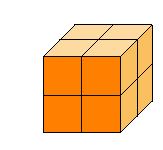 3 см
2 см
S = 3 ∙ 3 = 3² = 9
V = 2 ∙ 2 ∙ 2 = 2³ = 8
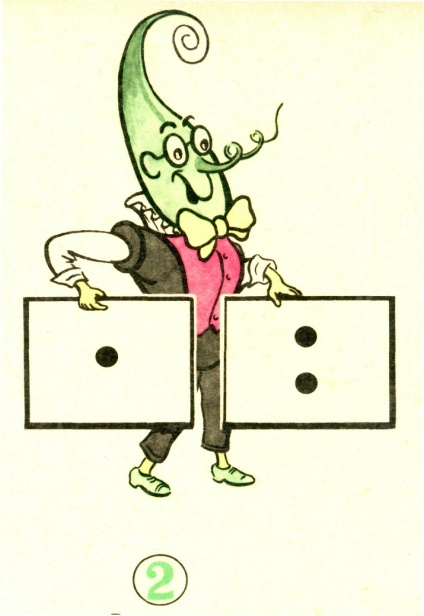 3 ступень
2 ступень
1 ступень
Ступень – дзеянне III ступені
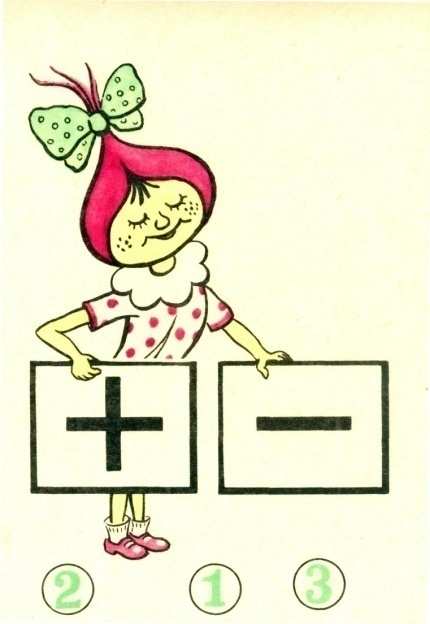 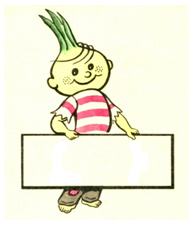 ступень
Вылічыце вусна
3²
4³
10²
10³
0³
1²
10¹
4² + 8
Самастойная работа
1.
а) 6 . 6 . 6 . 6 . 6 . 6 =    ;                       б) 25 . 25 . 25 . 25 . 25 =   ;
в) 73 . 73 =    ;                                   г) 11 . 11 . 11 . 11 =    ;
д) 9 . 9 . 9 =    ;                                     е)  m . m . m . m . m . m =    ;
2.
а) 75 =     ;                                  б) 124 =   ;
в) 153 =     ;                              г) 10002 =    ;
д)607=   ;                                 е) n9 =      ;
3.
252 = 25 . 25 = 625;
1002 =   ;
103 =    ;
113 =   ;
123 =    ;
153 =    .
Праверка
1.
а) 6 . 6 . 6 . 6 . 6 . 6 = 66;                       б) 25 . 25 . 25 . 25 . 25 = 255;
в) 73 . 73 = 732;                                   г) 11 . 11 . 11 . 11 = 114;
д) 9 . 9 . 9 = 93;                                     е)  m . m . m . m . m . m = m6;
2.
а) 75 = 7 . 7 . 7 . 7 . 7;                             б) 124 = 12 . 12 . 12 . 12;
в) 153 = 15 . 15 . 15;                              г) 10002 = 1000 . 1000;
д)607=60 . 60 . 60 . 60 . 60 . 60 . 60;   е) n9 = n . n . n . n . n . n . n . n . n
3.
252 = 25 . 25 = 625;
1002 = 100 . 100 = 10000;
103 = 10 . 10 . 10 = 1000;
113 = 11 . 11 . 11 = 1331;
123 = 12 . 12 . 12 = 1728;
153 = 15 . 15 . 15 = 3375;